Министерство образования Республики Мордовия
Портфолио
Зуйковой Ирины Владимировны
музыкального руководителя муниципального дошкольного 
образовательного учреждения «Детский сад №93»
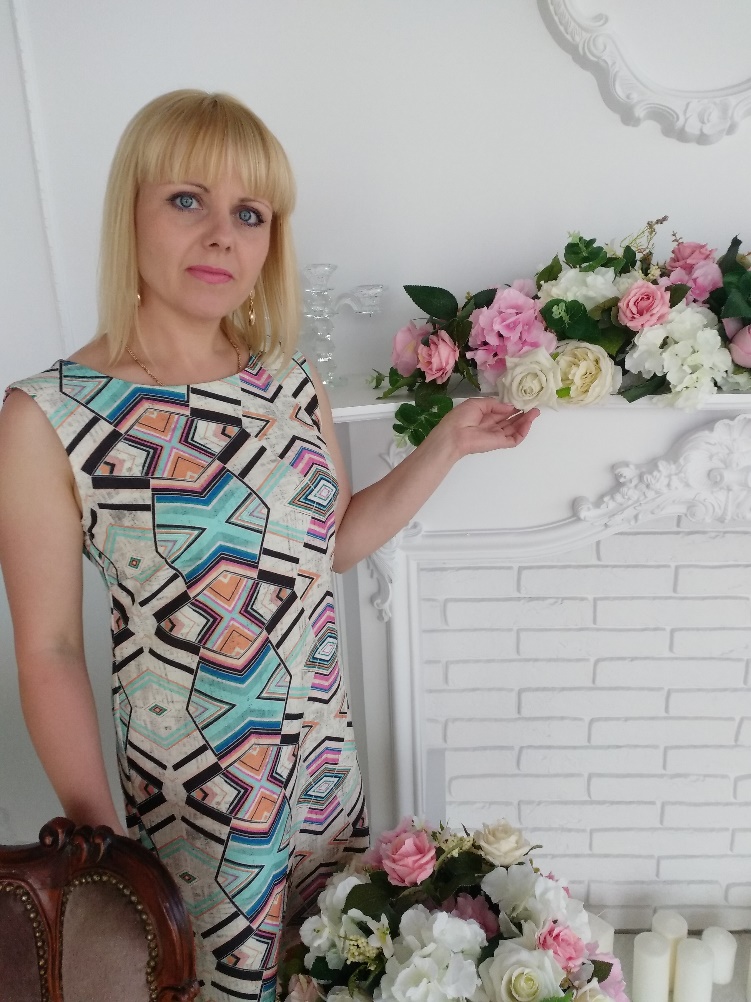 Дата рождения:   13 сентября 1979 г.
 Профессиональное образование: высшее, Мордовский государственный педагогический институт имени М.Е.Евсевьева. 
Специальность: 050100 Педагогическое образование;          
Квалификация: Учитель музыки по специальности «Музыкальное образование»
Диплом: № 502
Дата выдачи:  30.01.2004 год,
Общий трудовой стаж: 26 лет,
Стаж педагогической работы (по специальности): 
     13 лет (музыкальный руководитель)
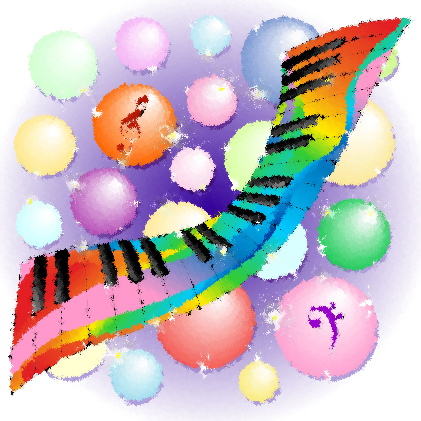 [Speaker Notes: Оригинальные шаблоны для презентаций: https://presentation-creation.ru/powerpoint-templates.html 
Бесплатно и без регистрации.]
Представление педагогического опытаЗуйковой Ирины Владимировныразмещен на сайтеМДОУ «Детский сад № 93»Адрес сайта:
https://ds93sar.schoolrm.ru/sveden/employees/10035/322654
Наличие авторских программ, методических пособий.
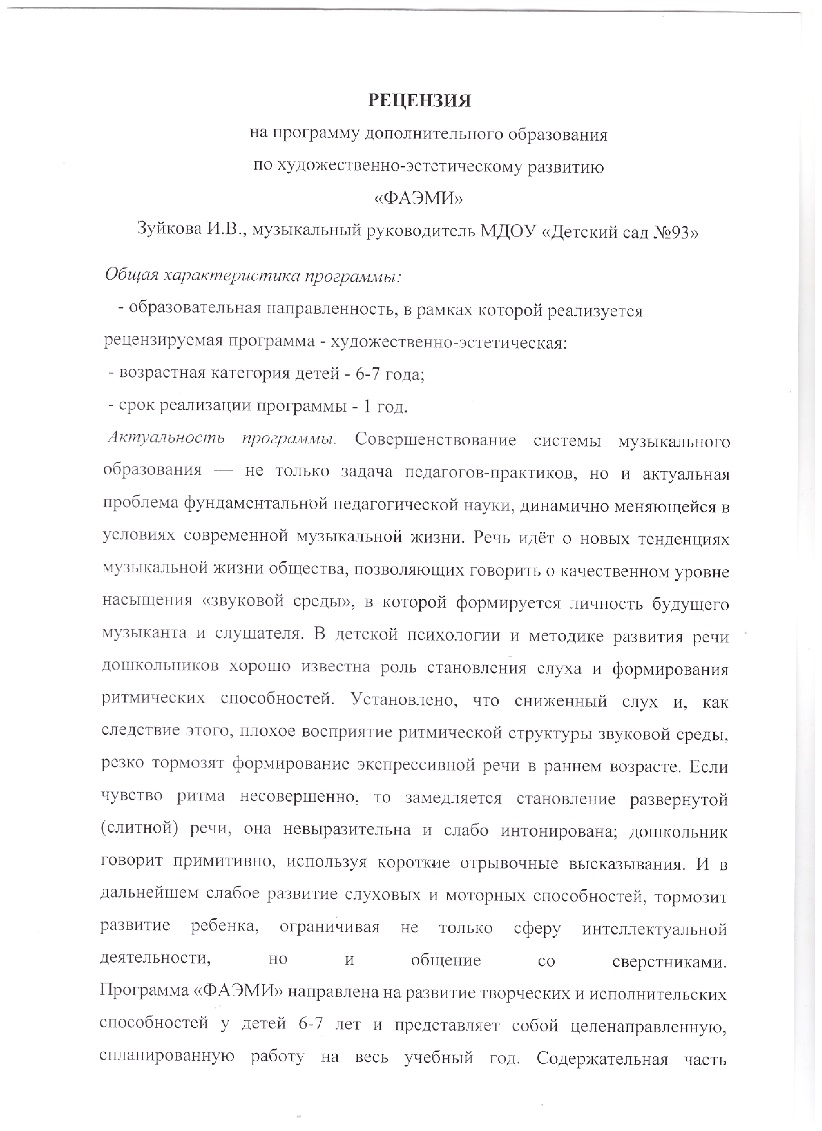 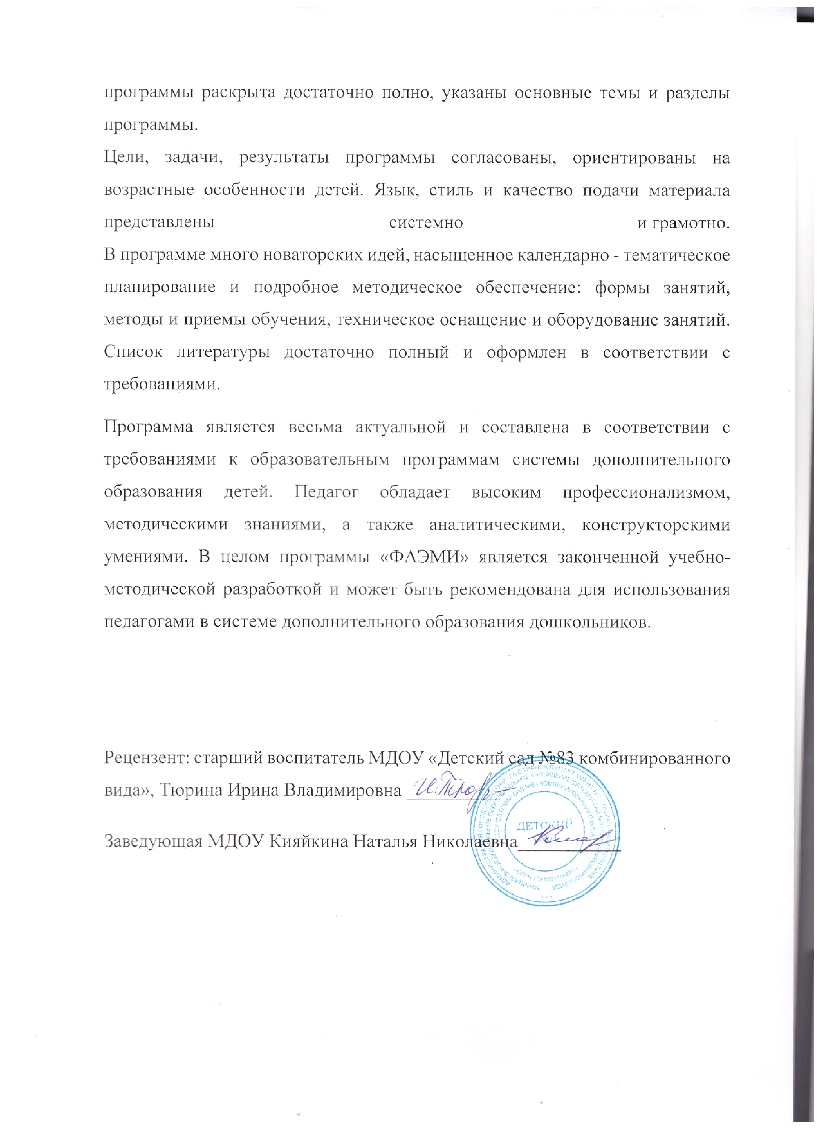 Организация партнерского взаимодействия с родителями для решения воспитательных и образовательных задач.
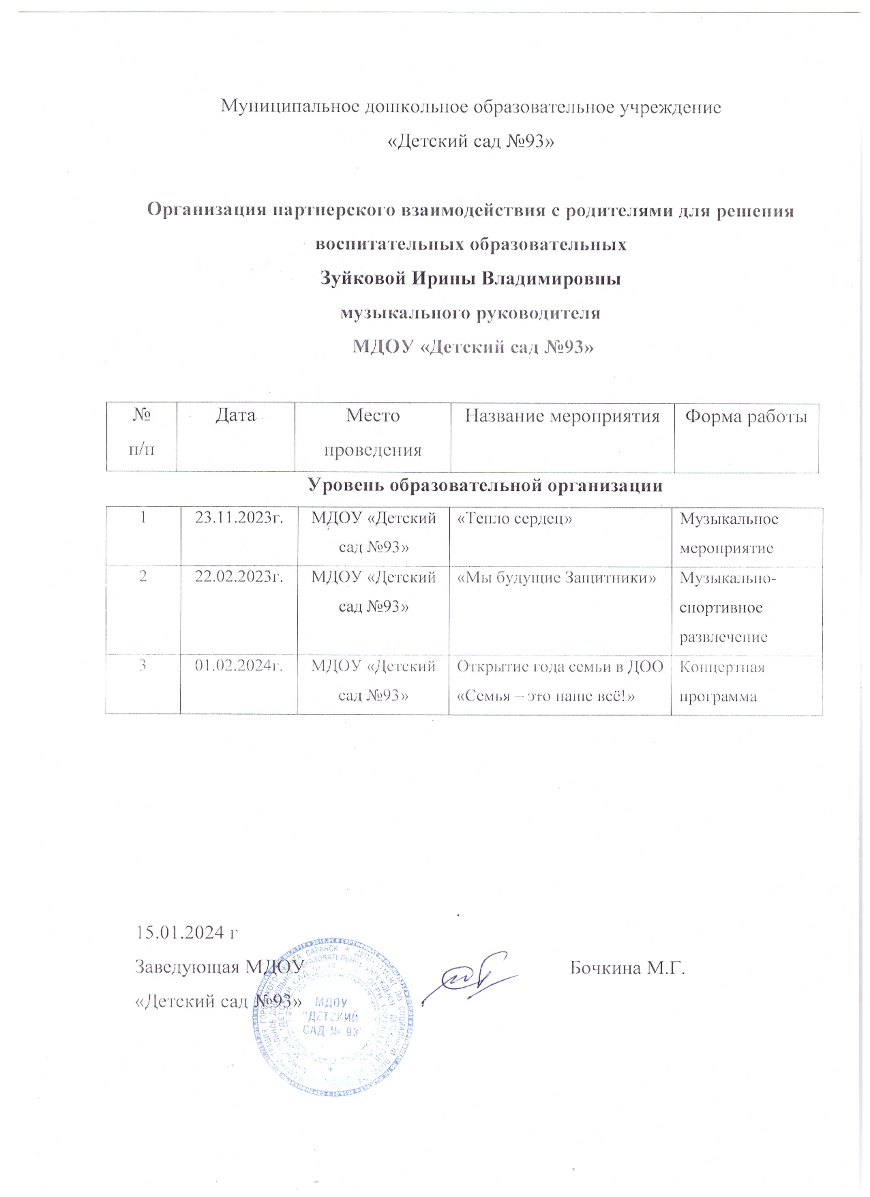 Участие в инновационной (экспериментальной) деятельности.
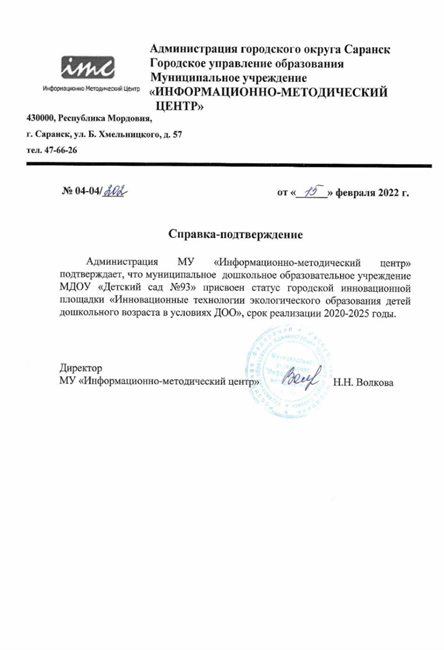 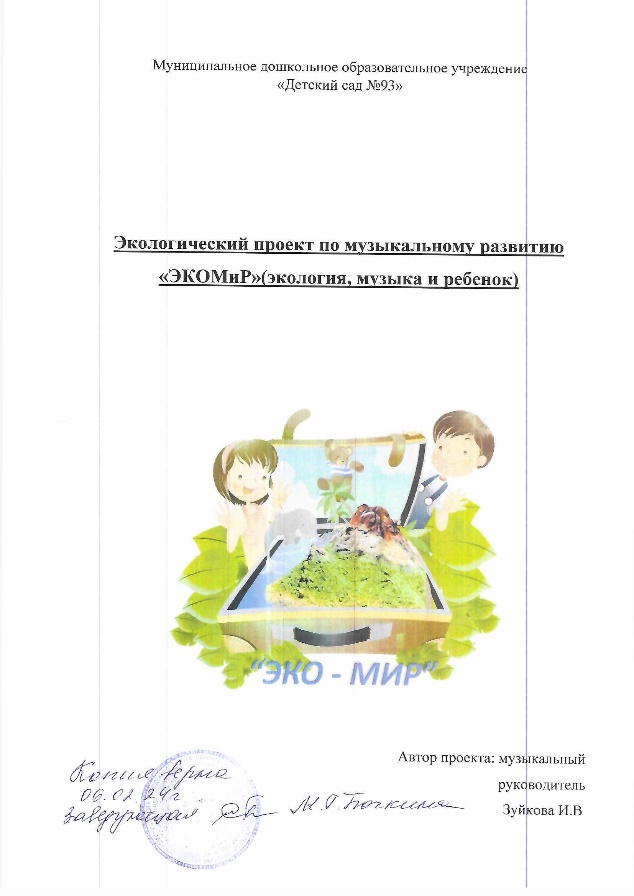 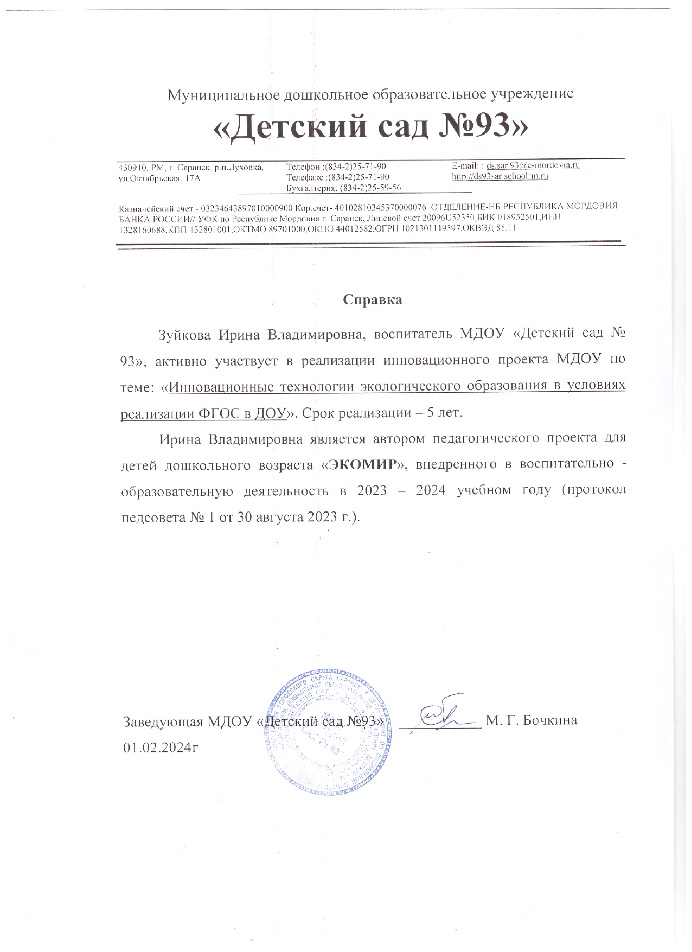 Результаты участия воспитанников в конкурсах.
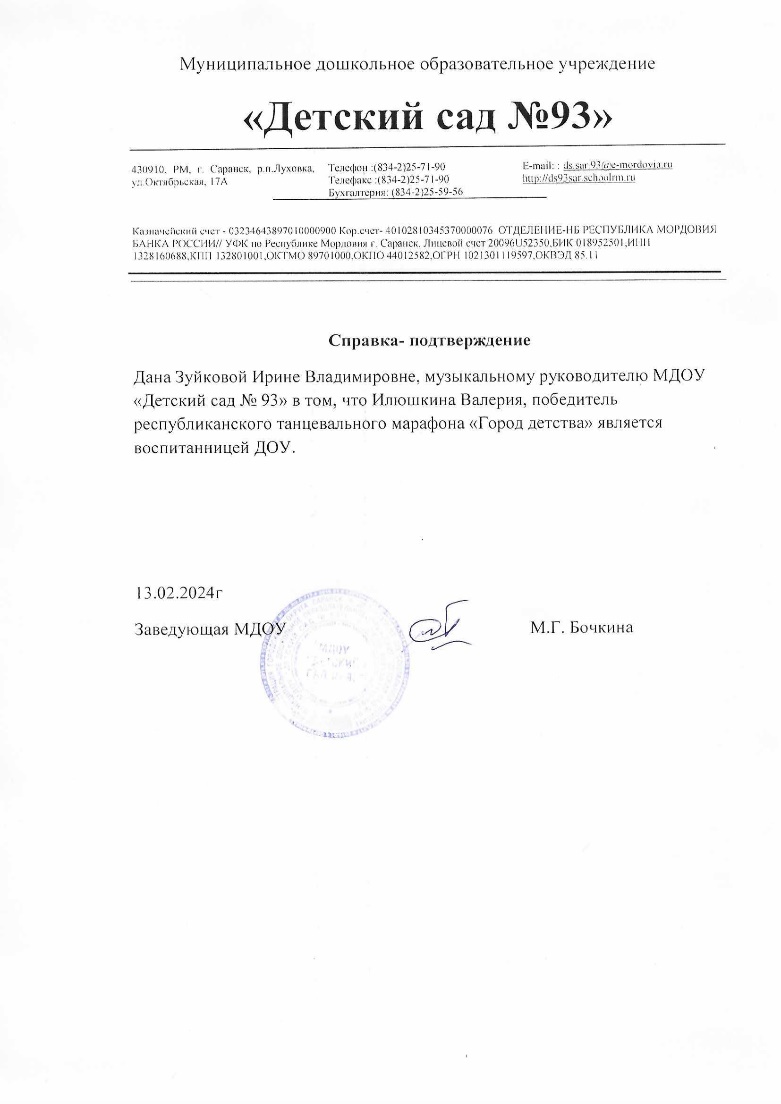 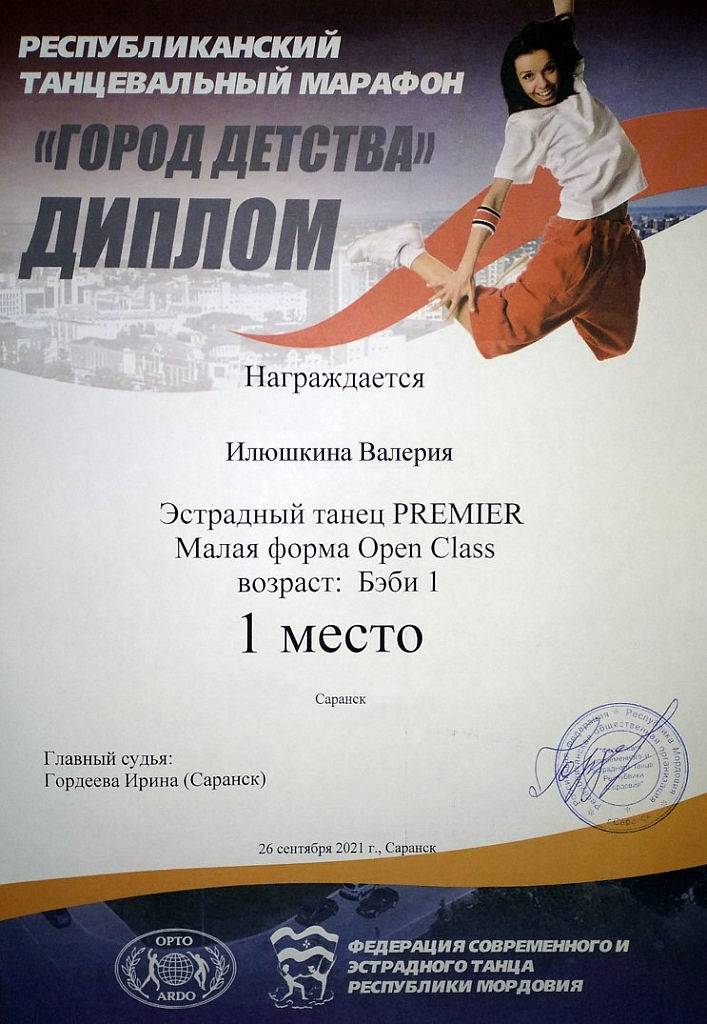 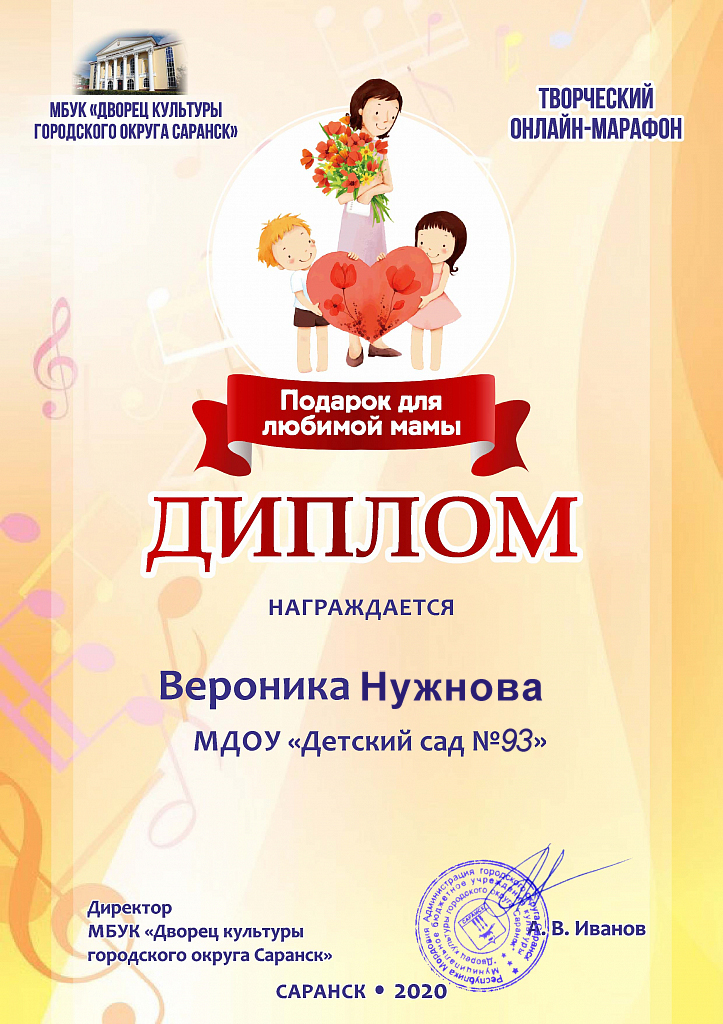 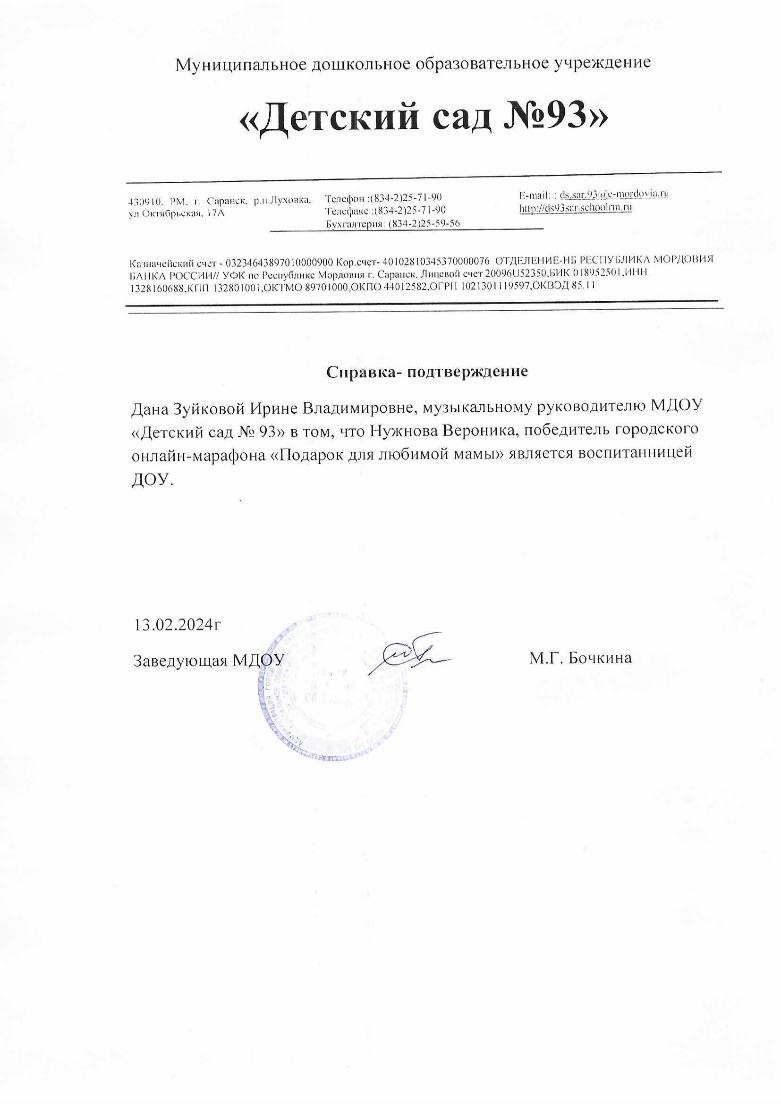 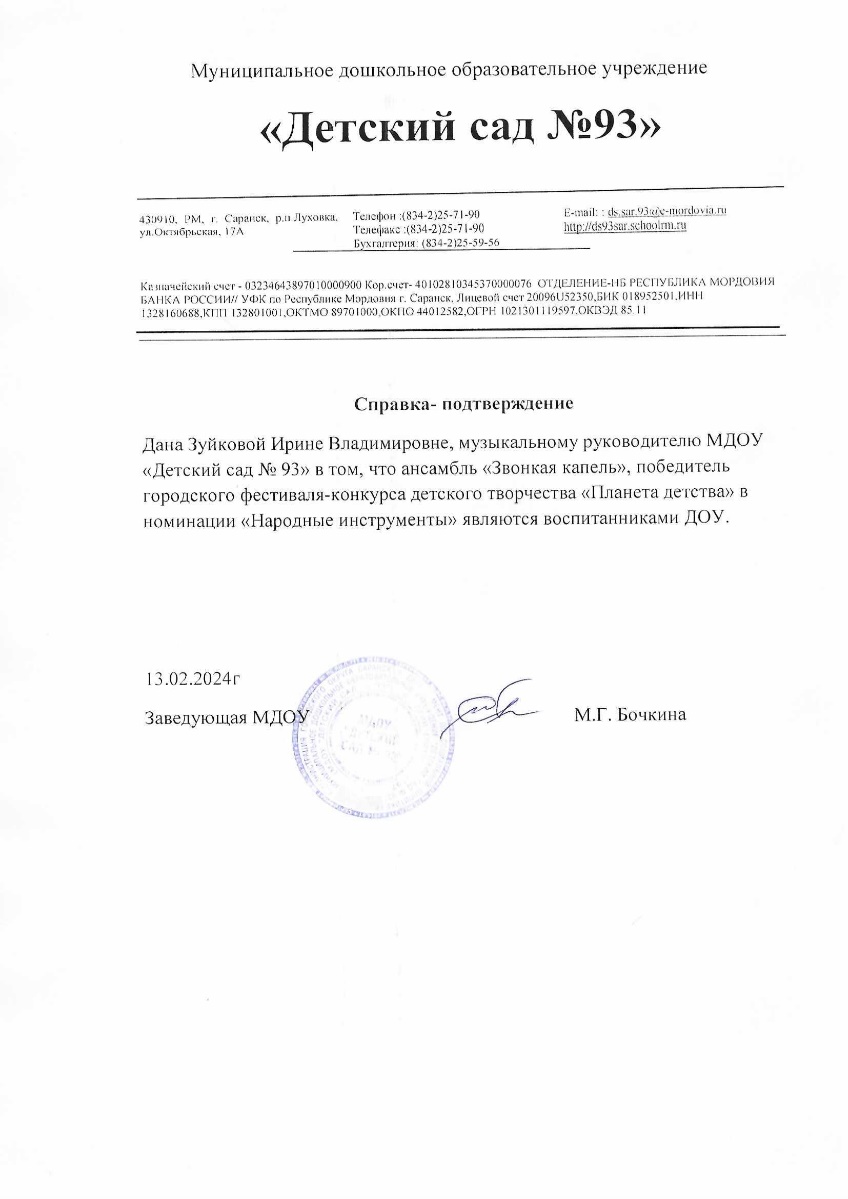 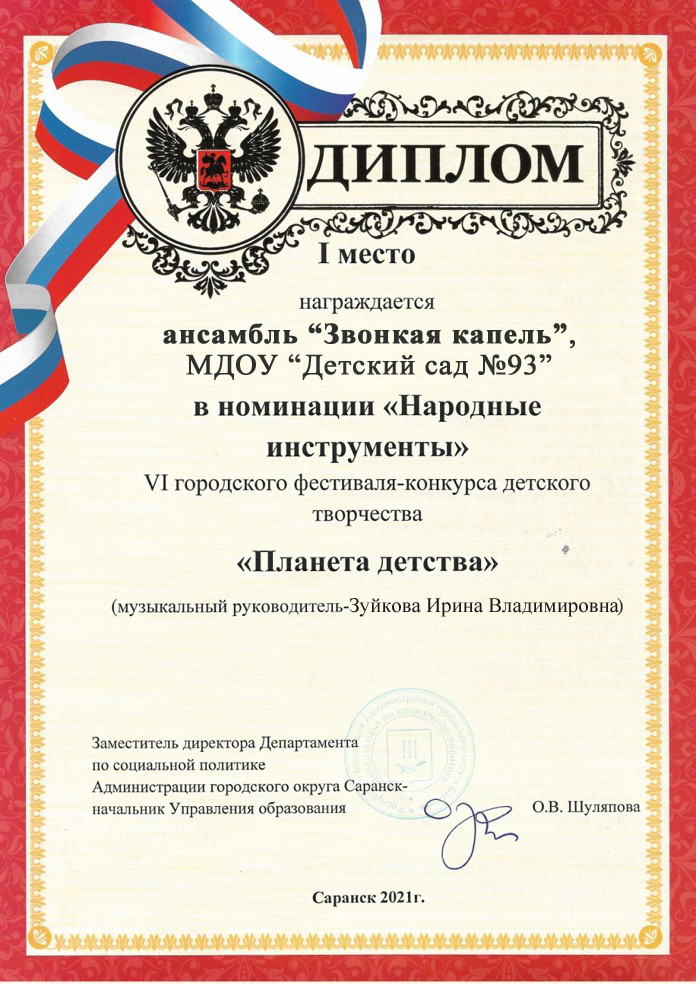 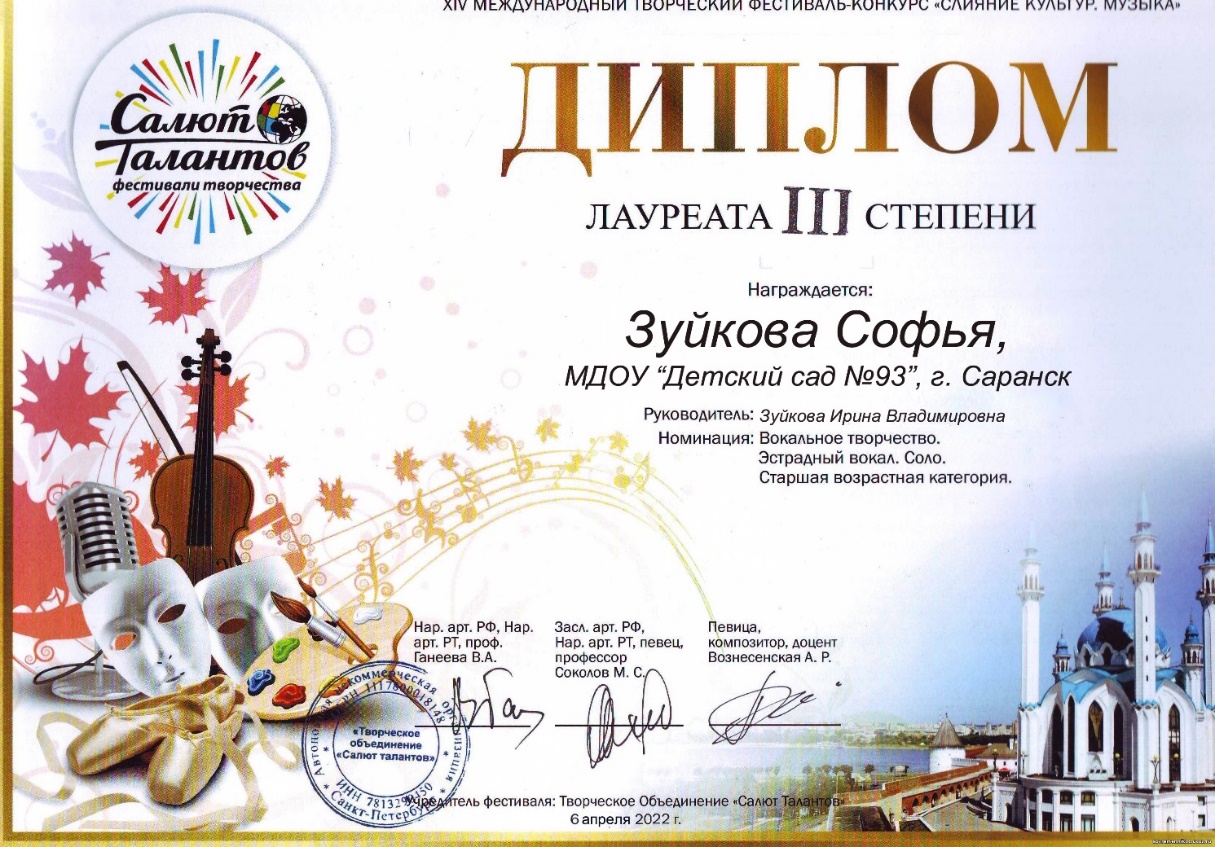 Наличии публикаций
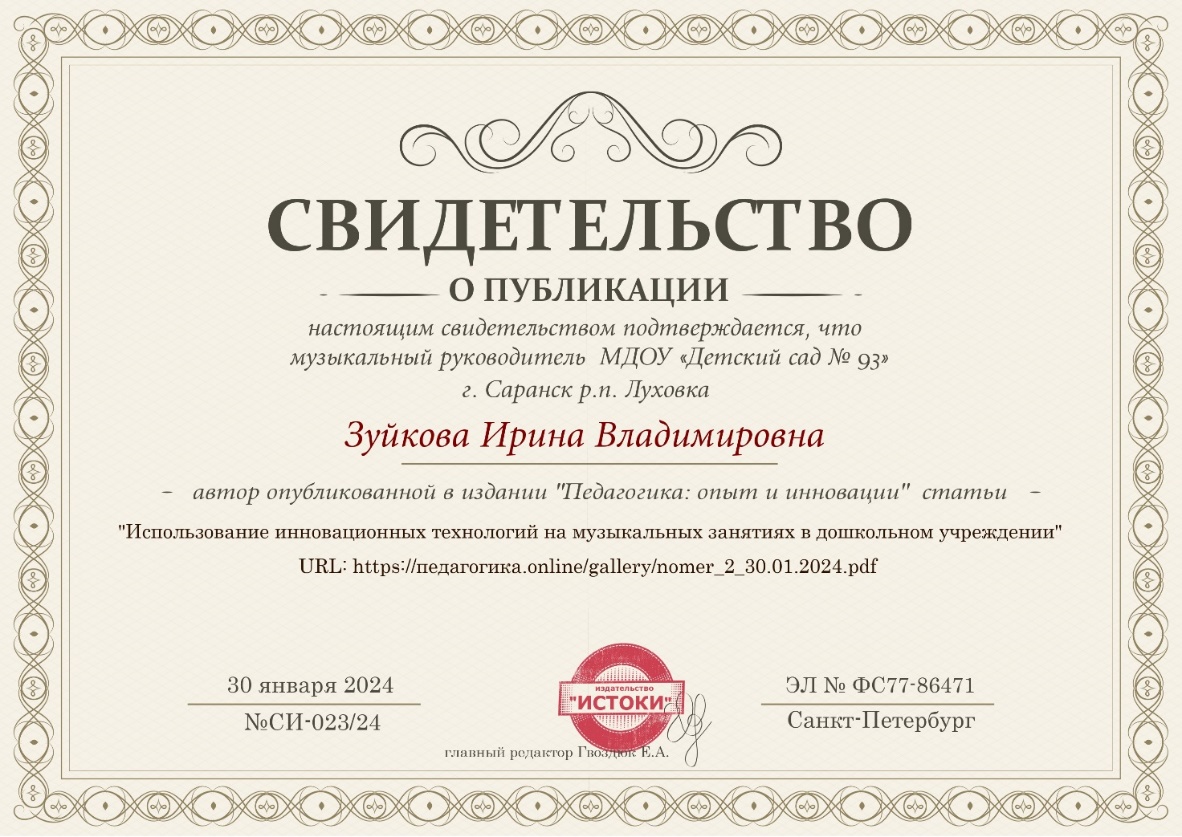 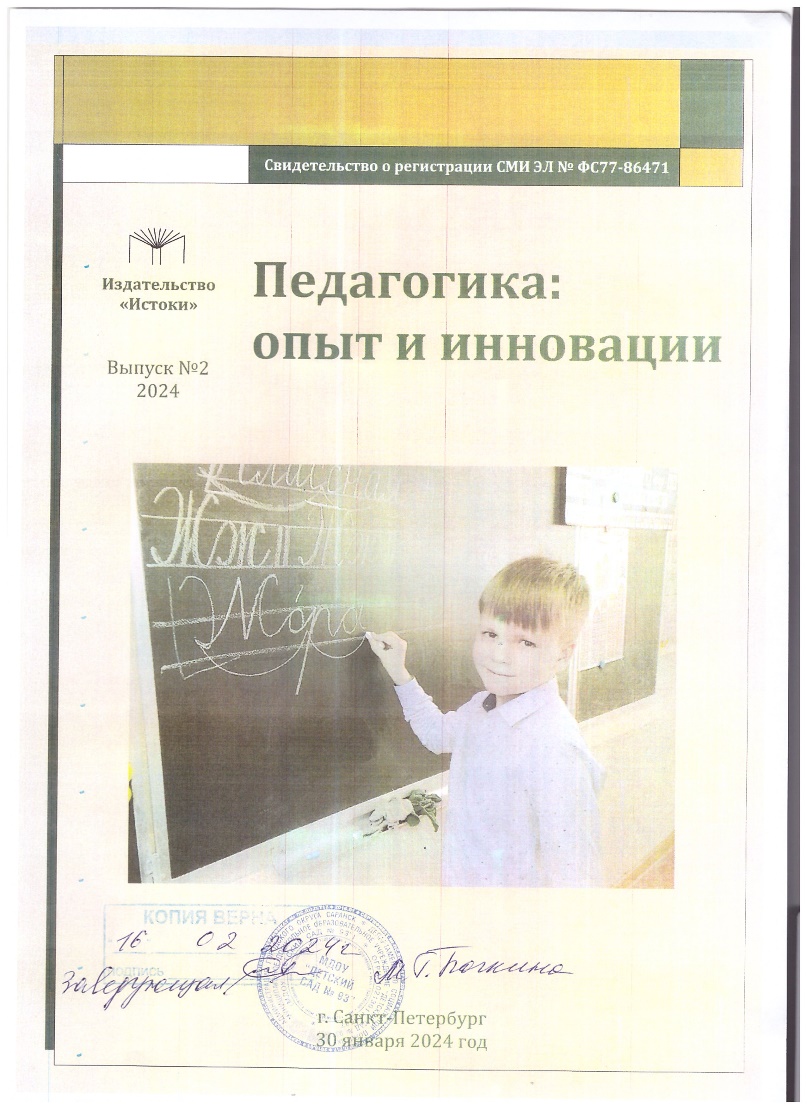 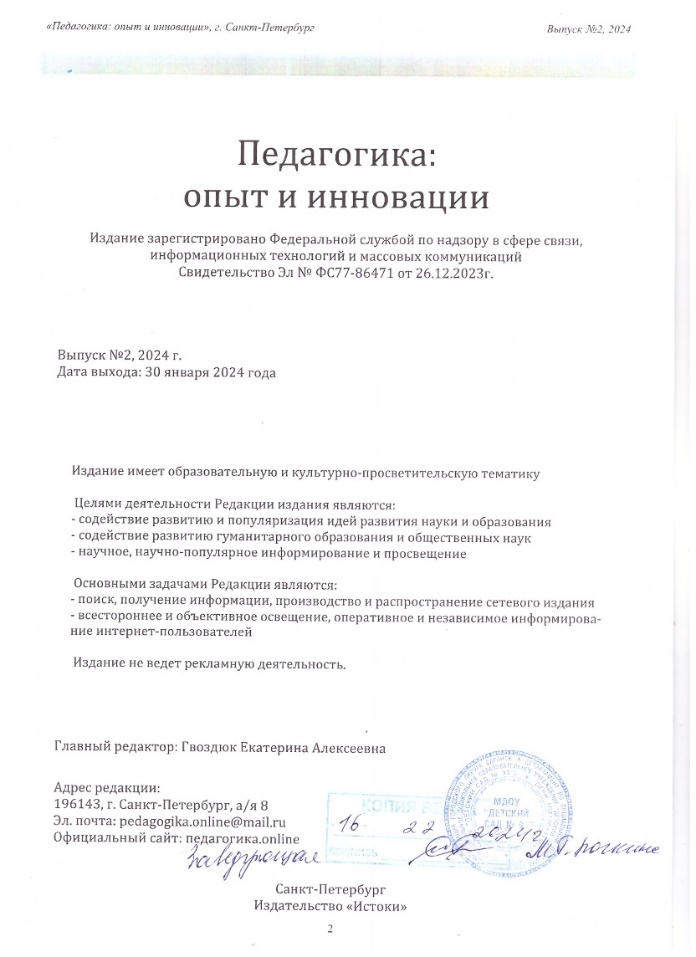 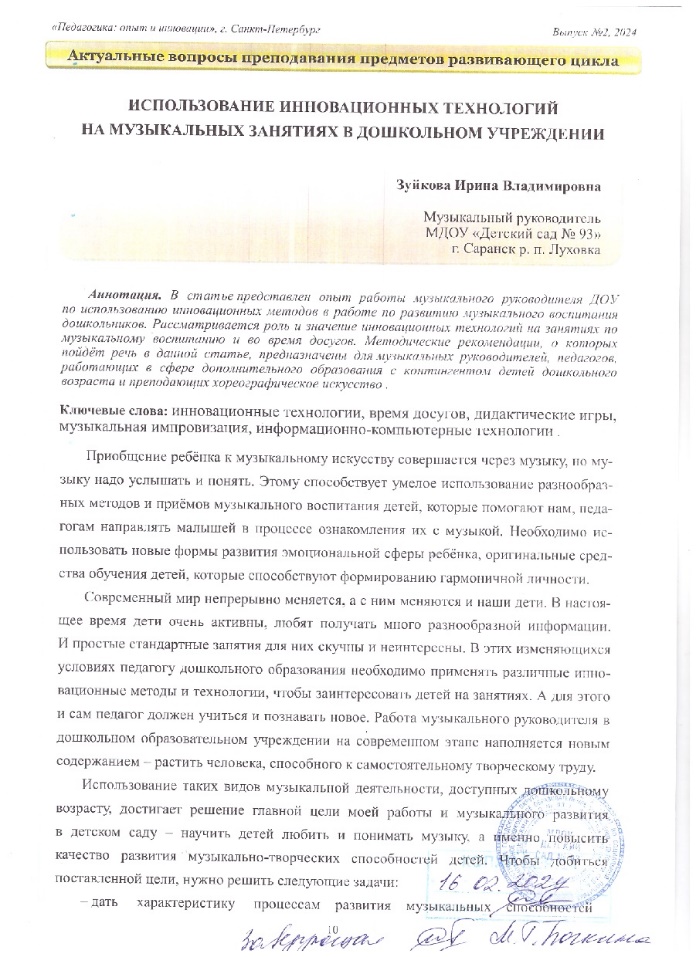 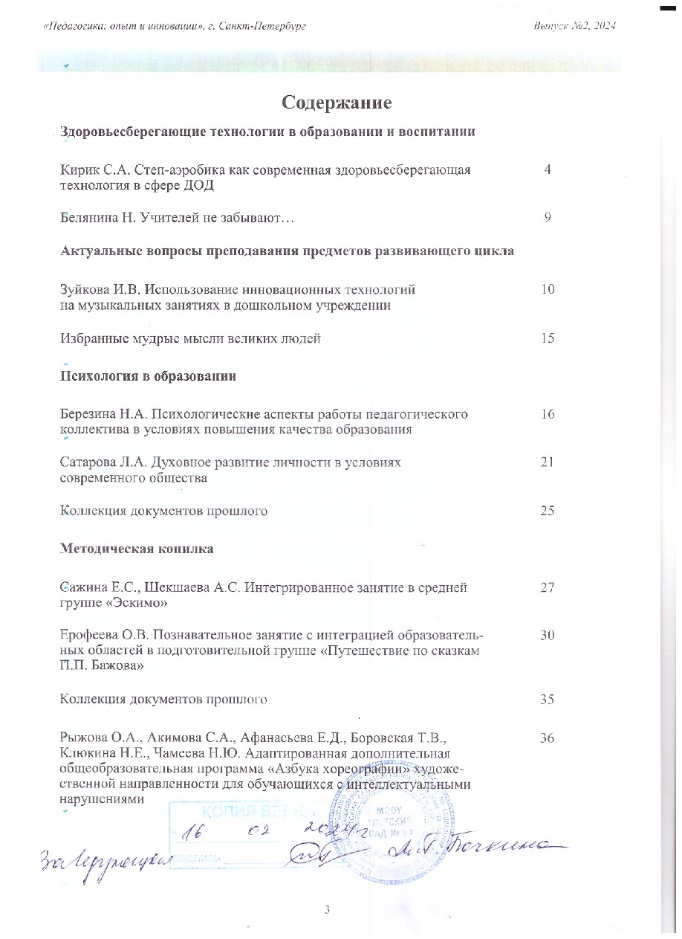 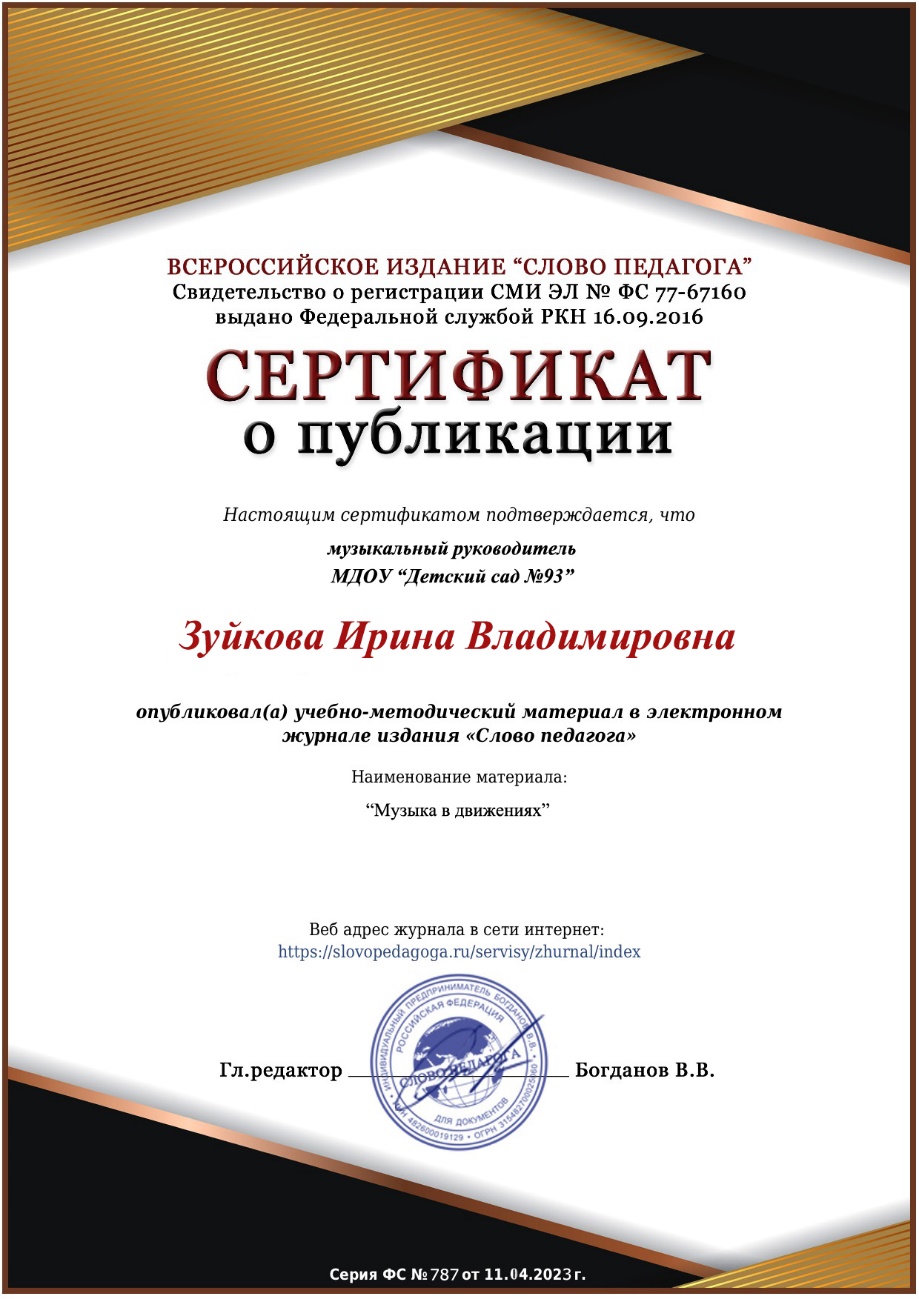 Выступления на заседаниях методических советов,
научно-практических конференциях, педагогических чтениях,
семинарах, секциях, форумах, радиопередачах (очно).
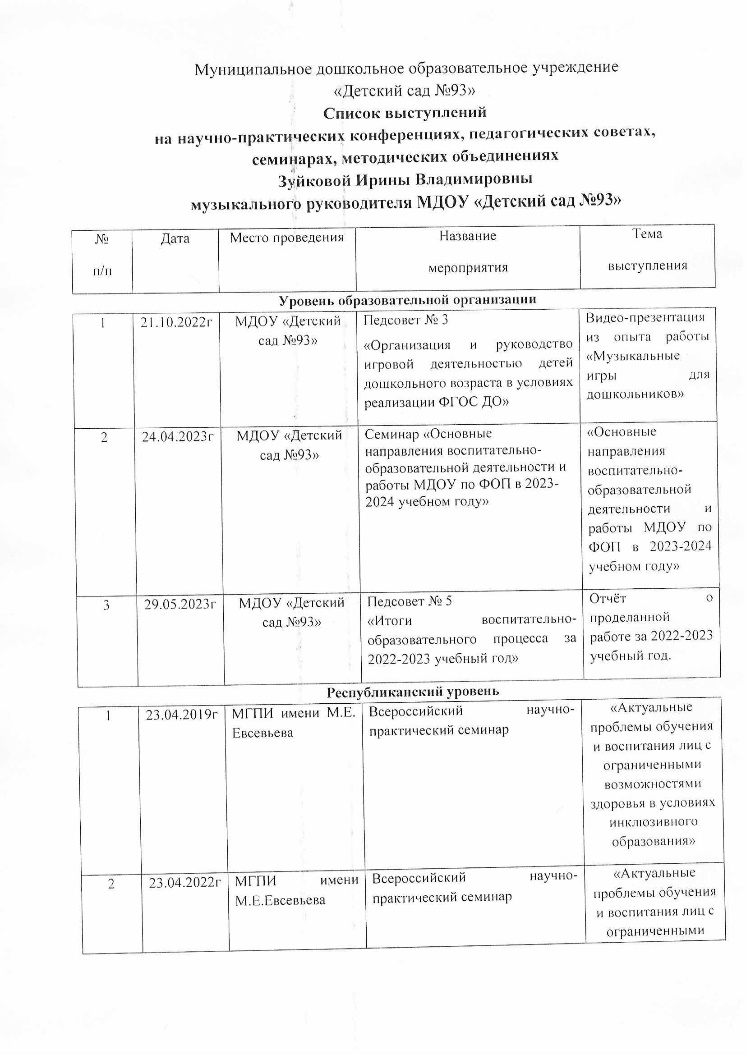 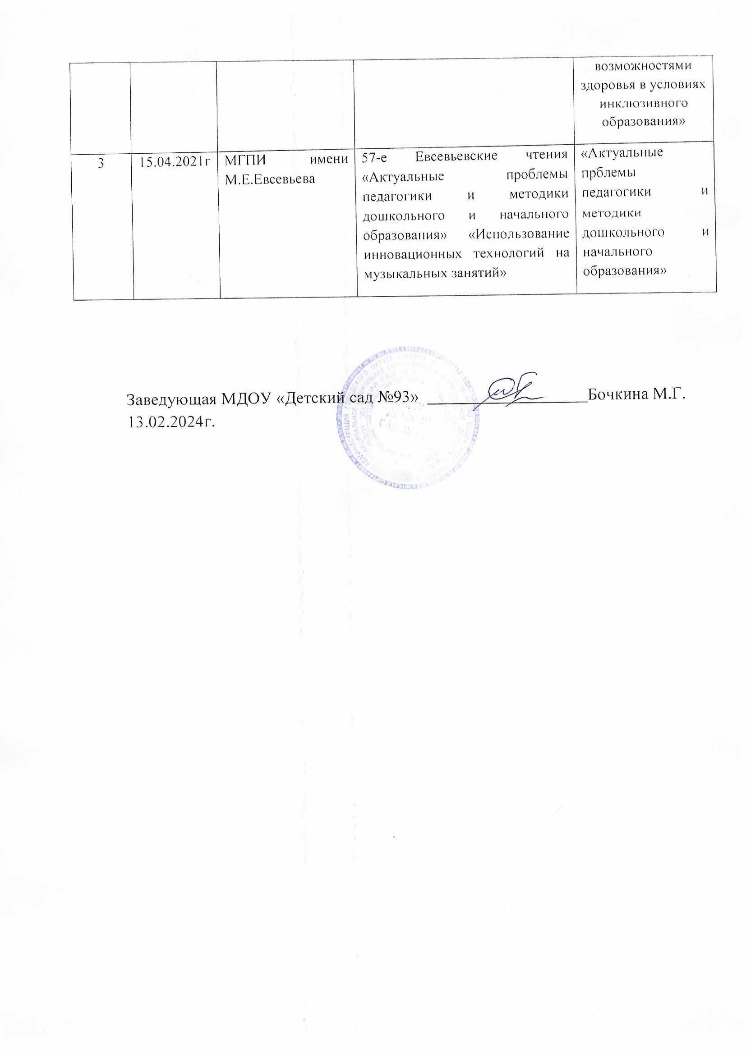 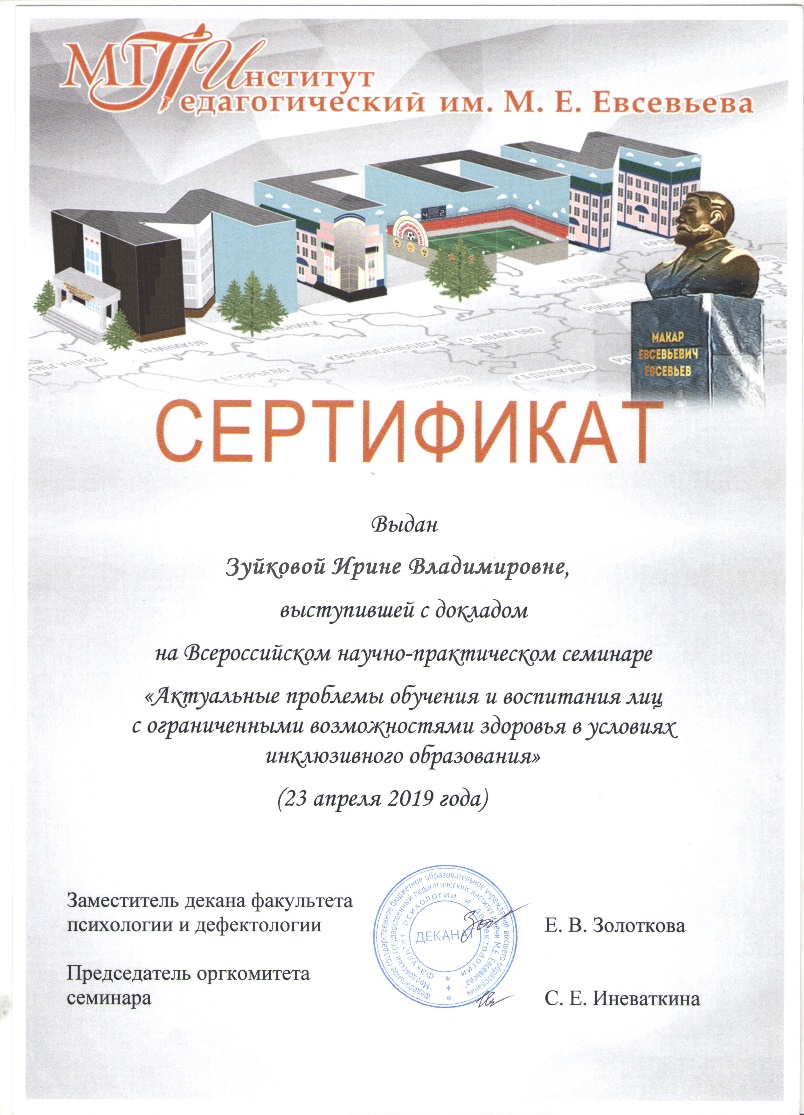 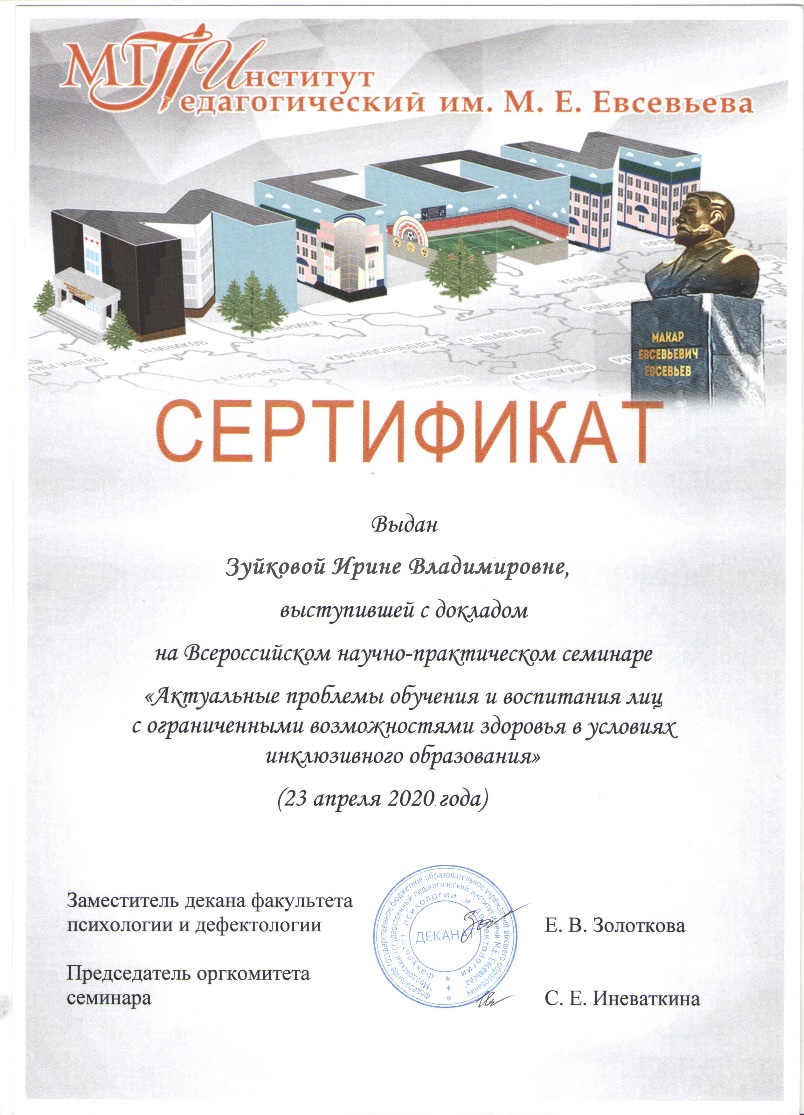 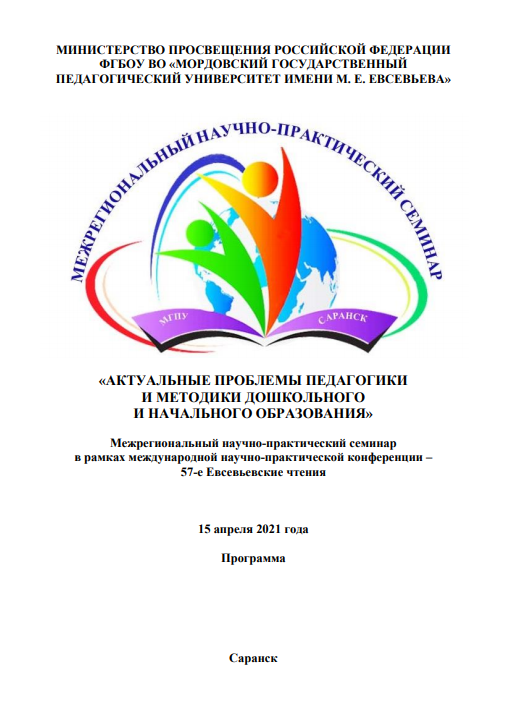 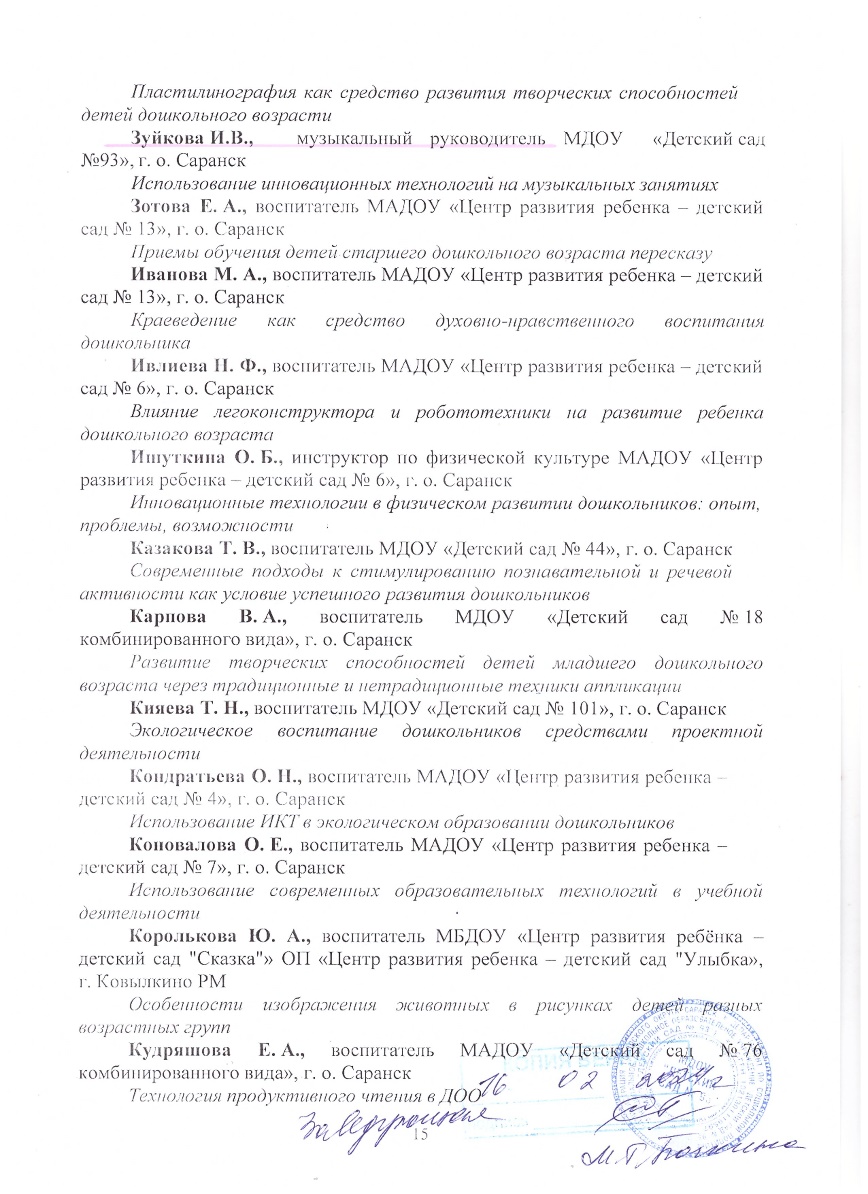 Проведение открытых занятий, мастер- классов, мероприятий.
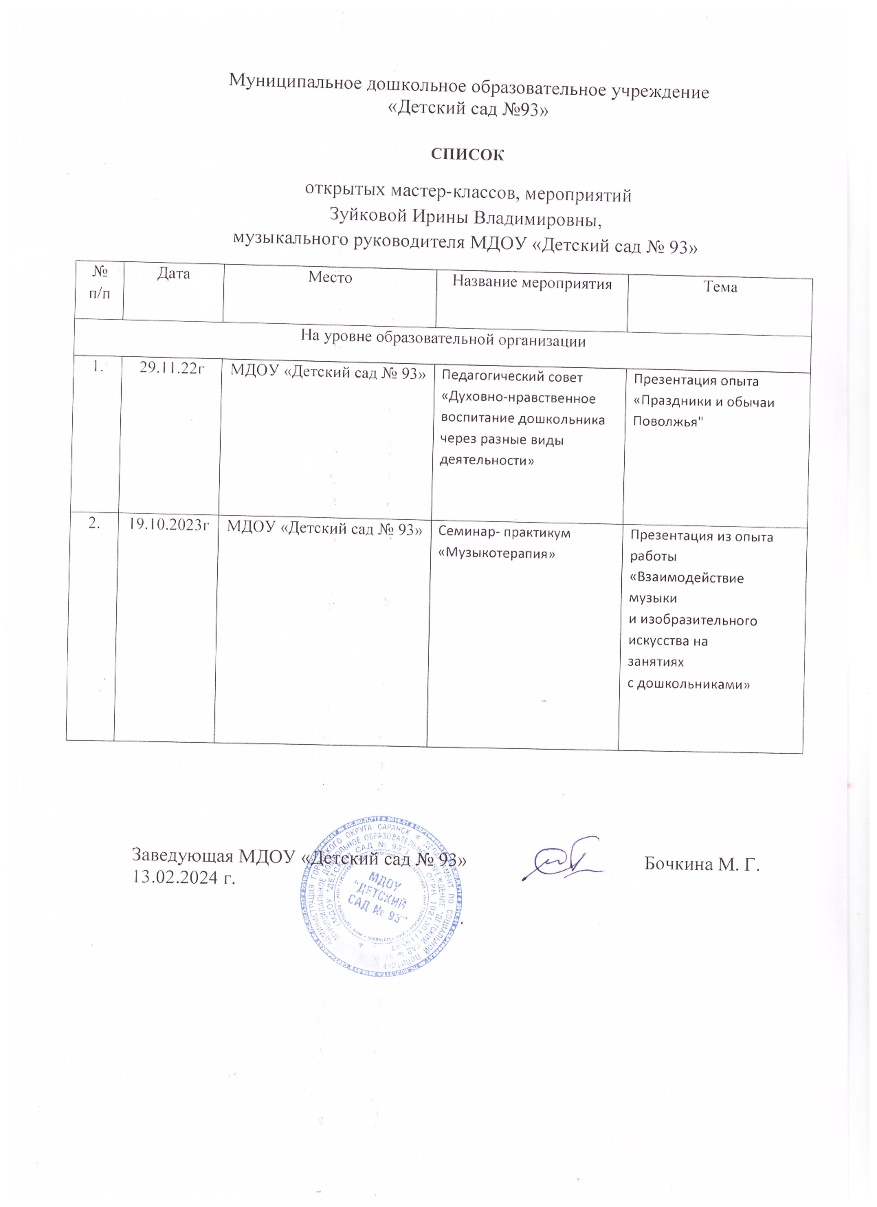 Экспертная деятельность.
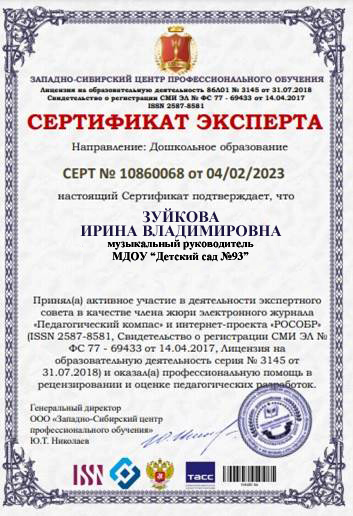 Общественно-педагогическая активность педагога: участие в комиссиях, педагогических сообществах, в жюри конкурсов.
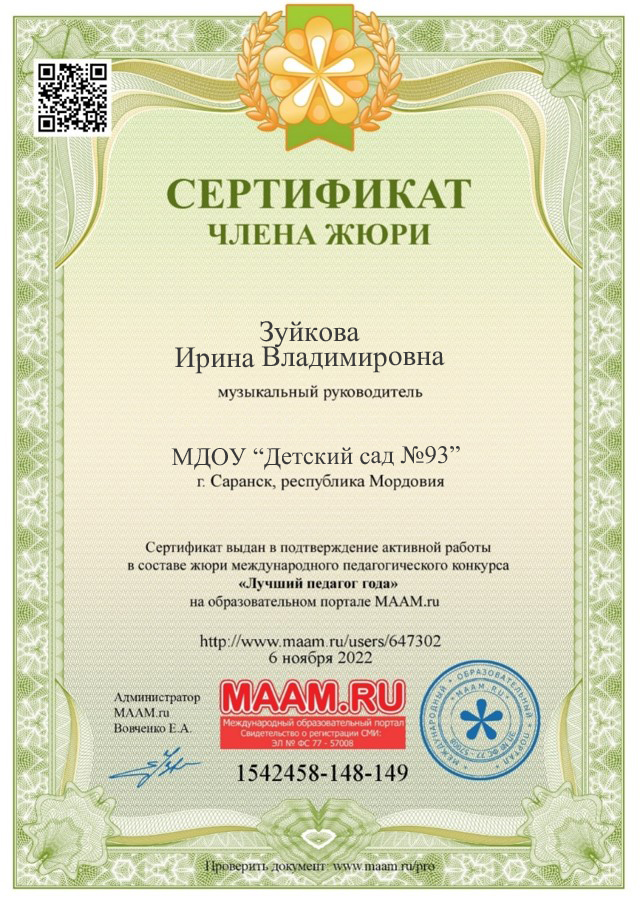 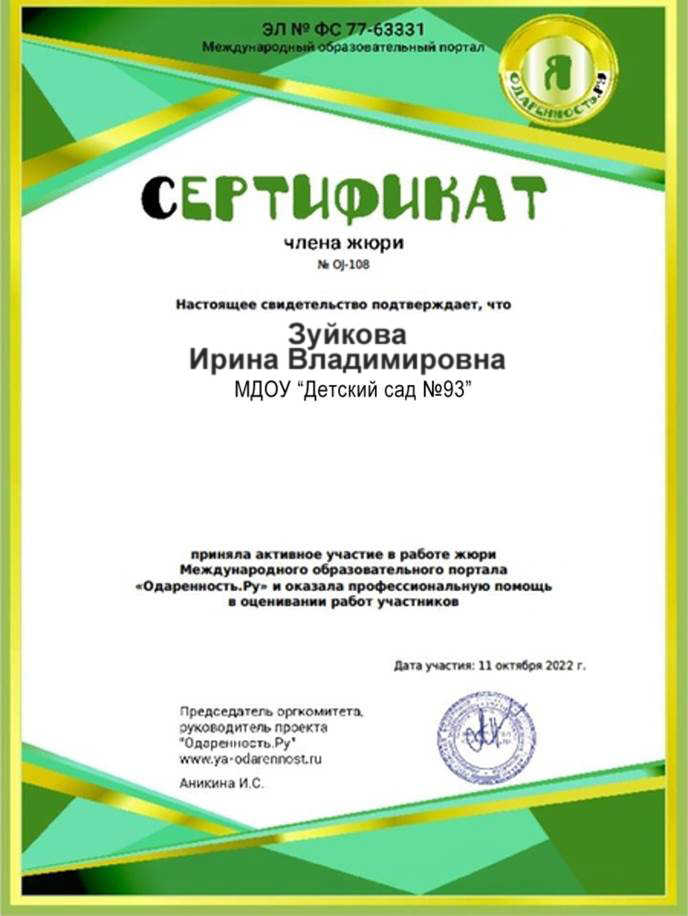 Реализация регионального компонента в образовательном процессе.
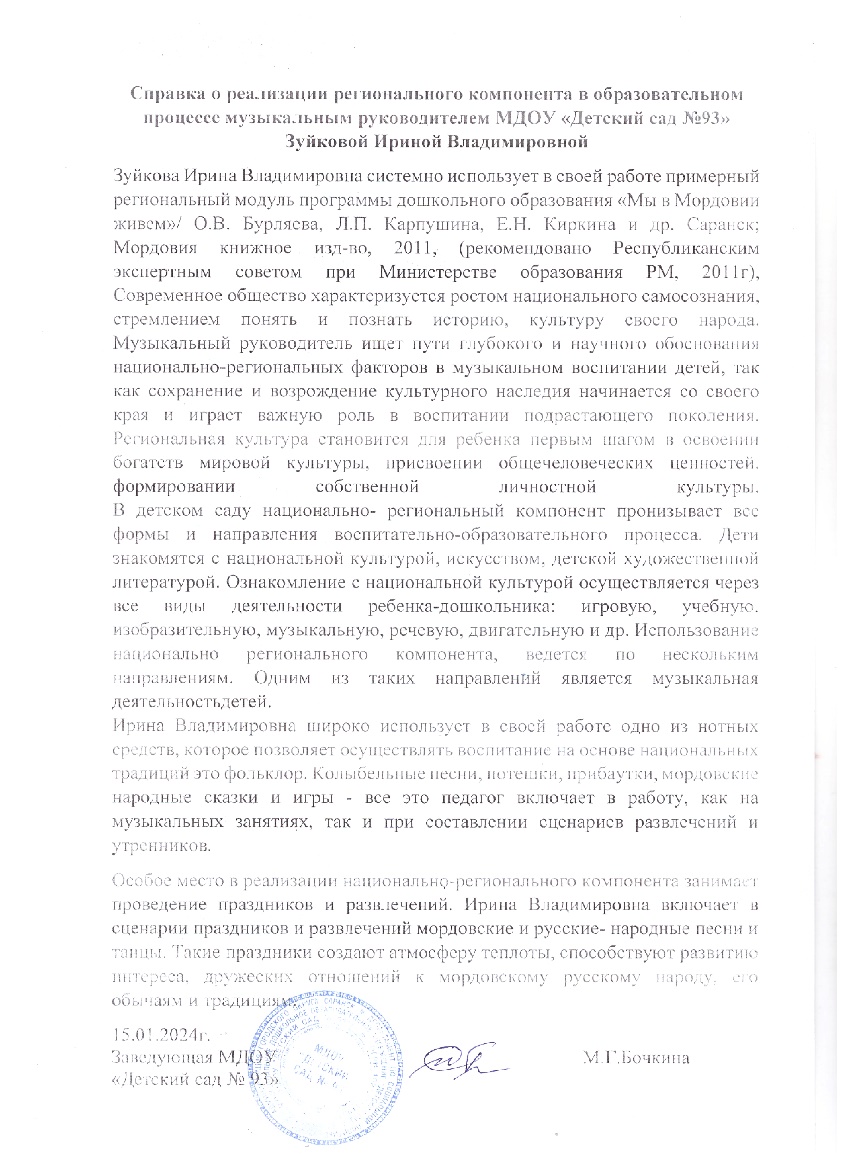 Участие педагога в профессиональных конкурсах.
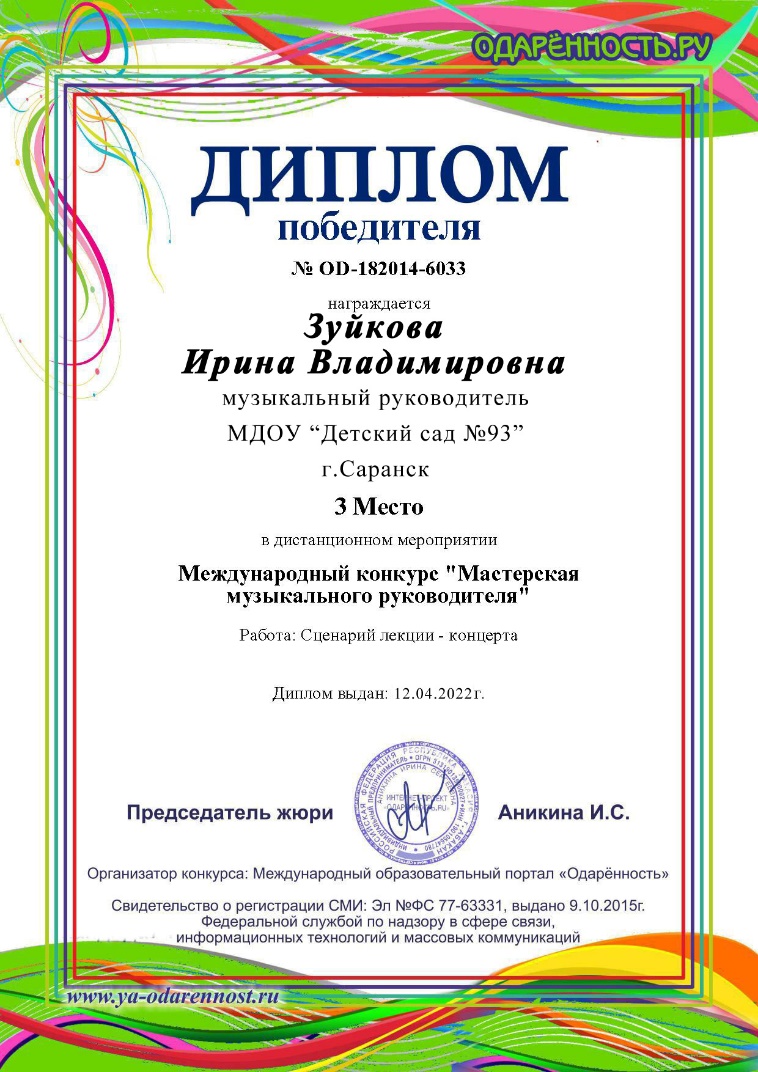 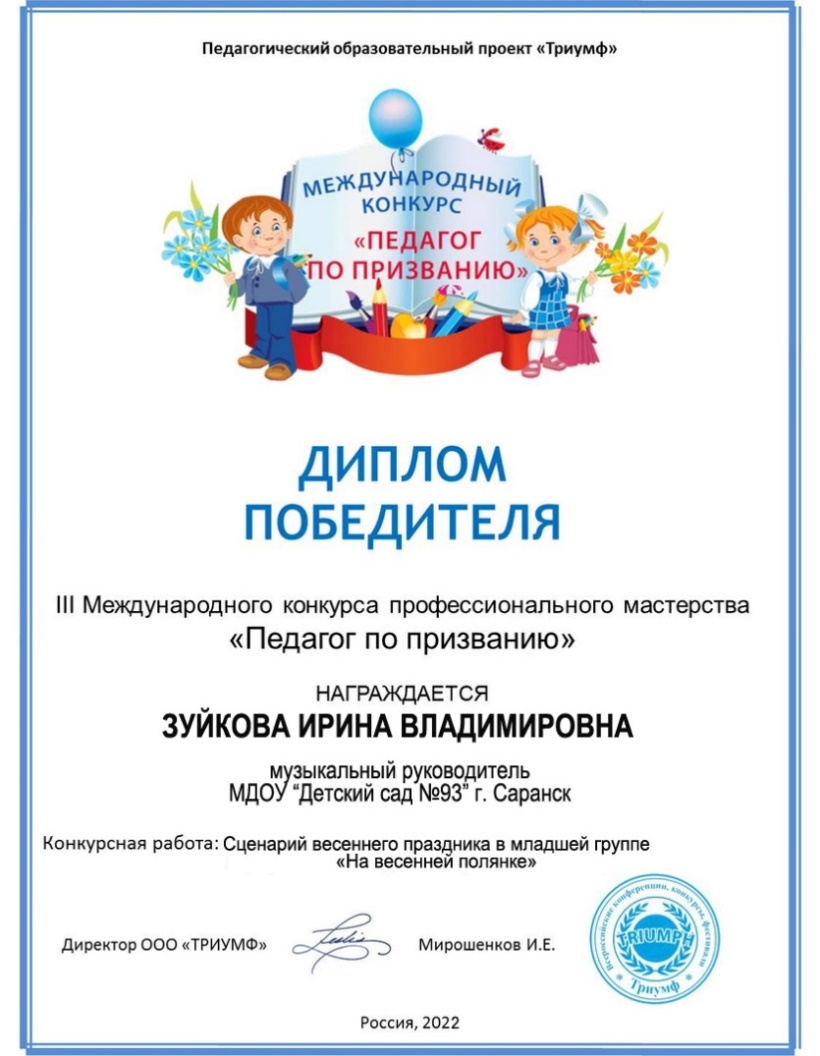 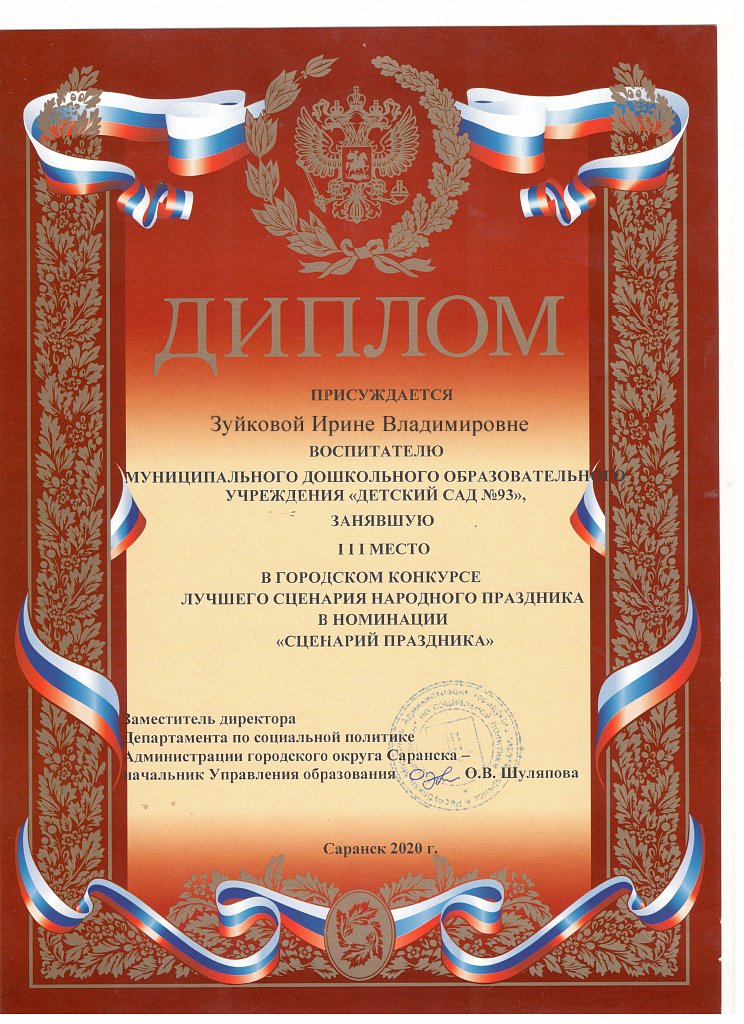 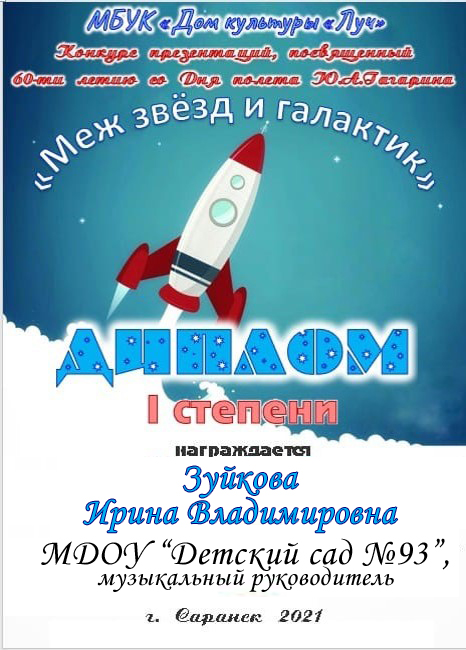 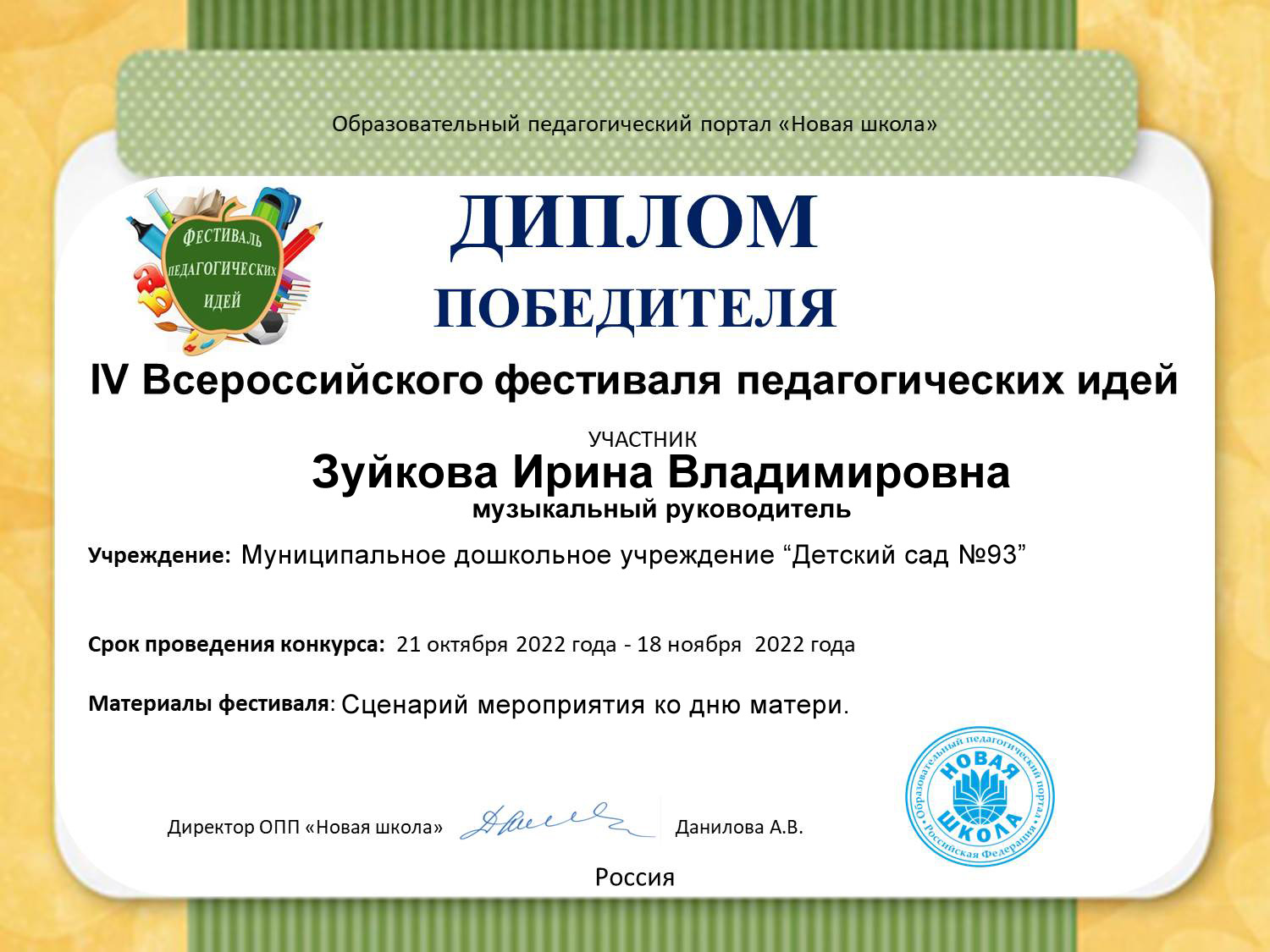 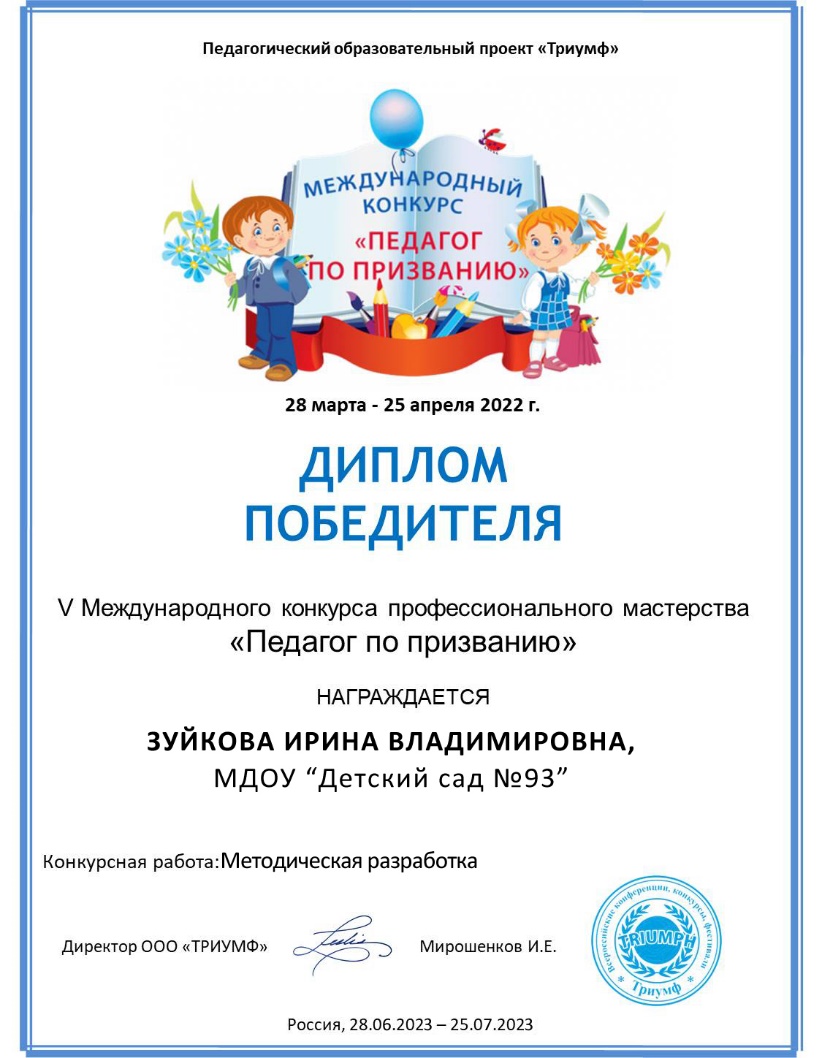 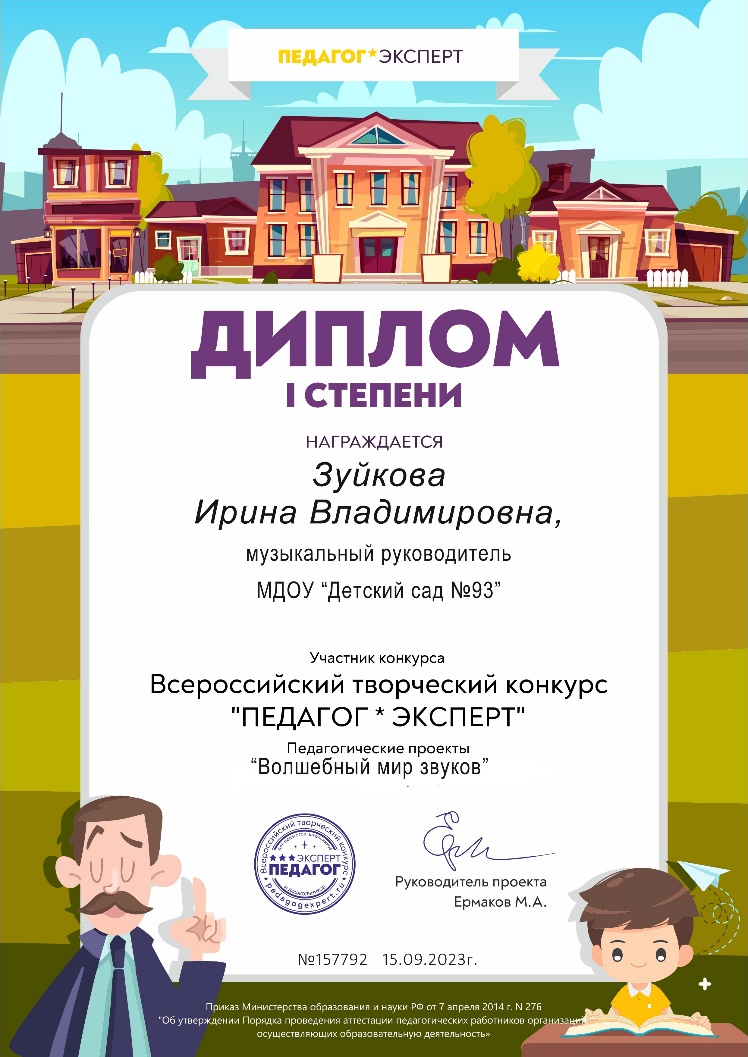 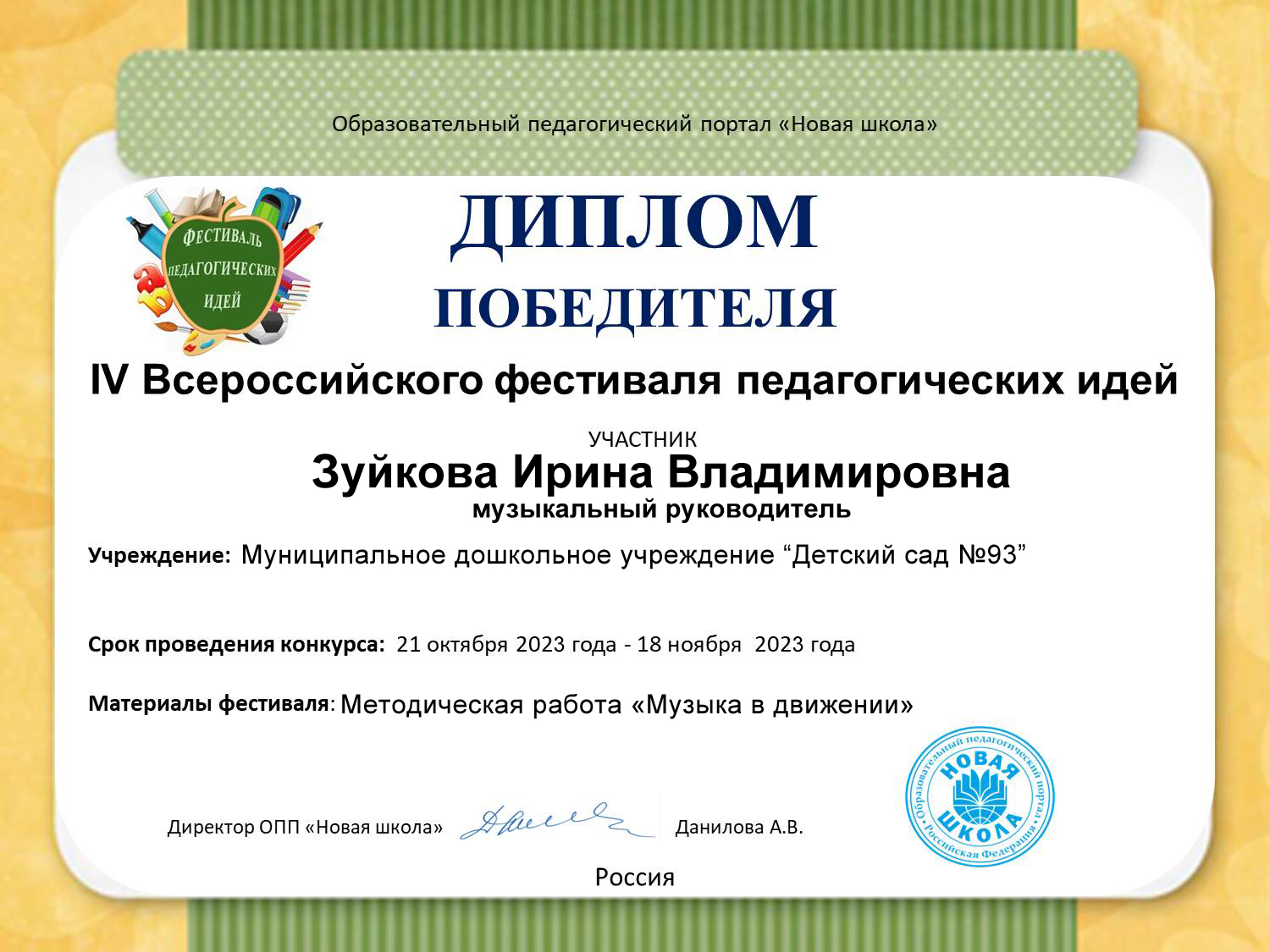 Наставничество.
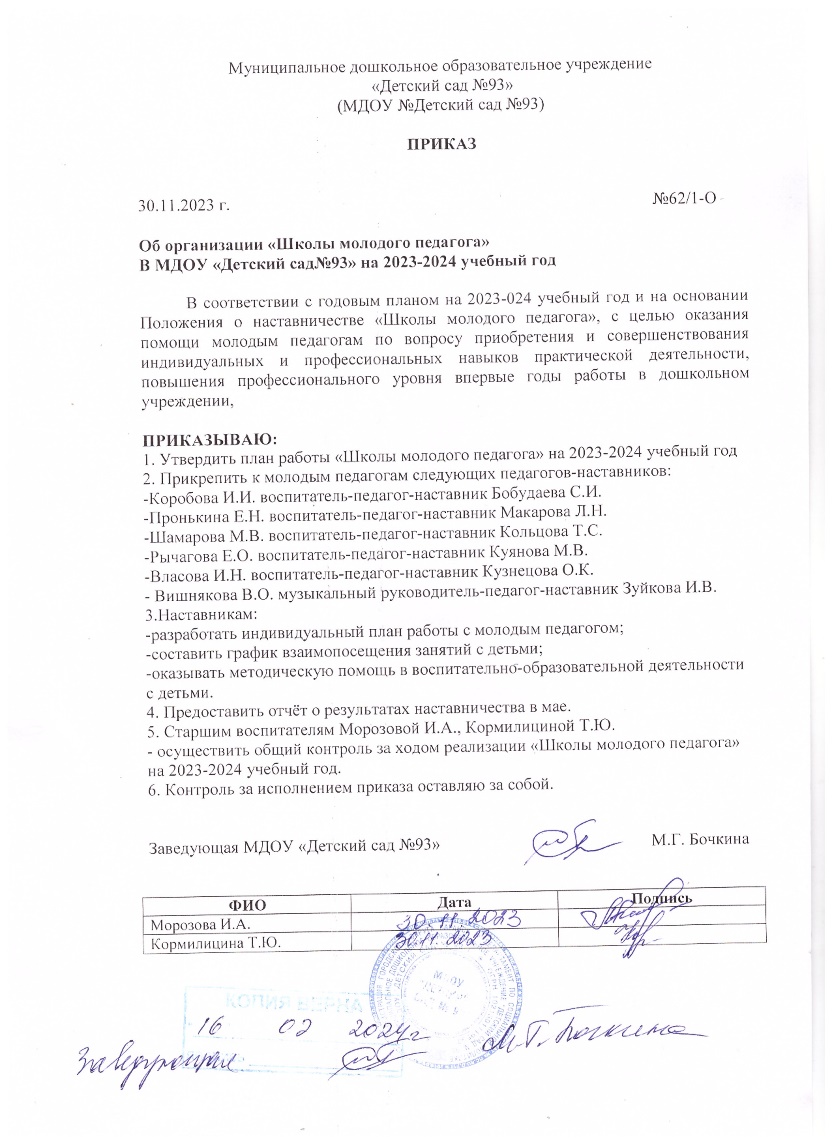 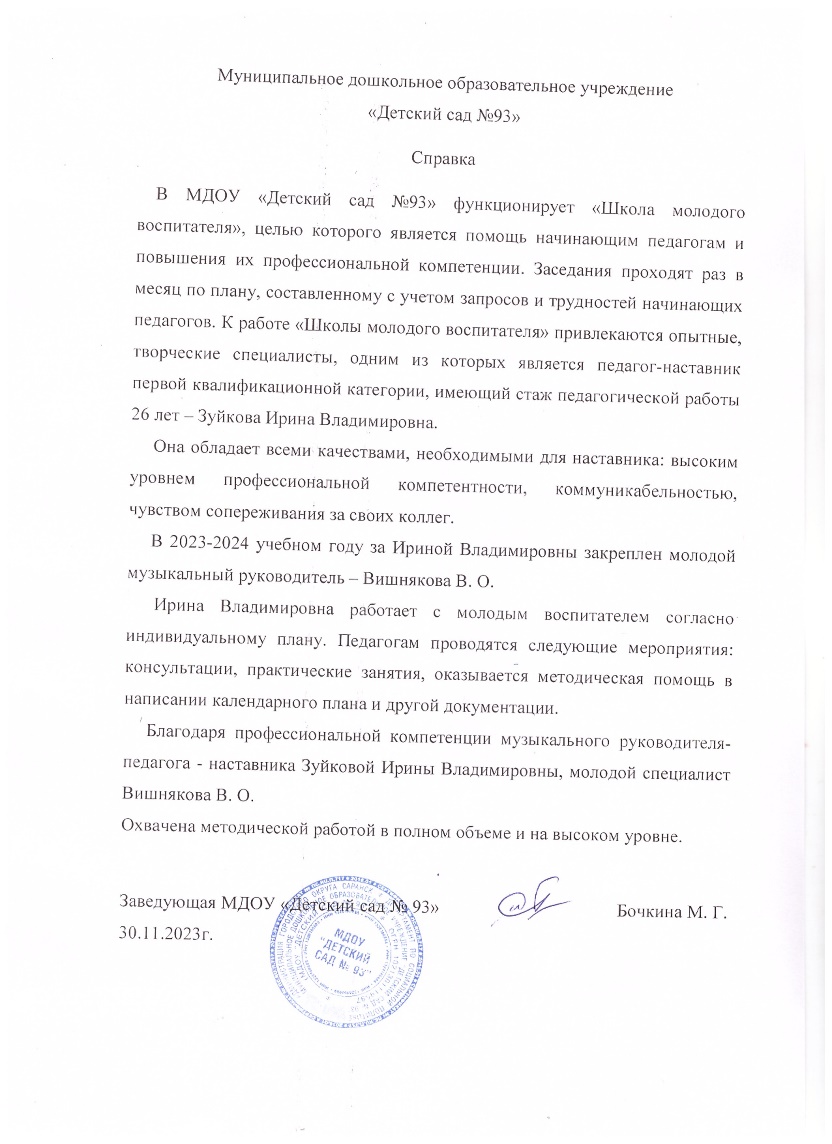 Награды и поощрения.
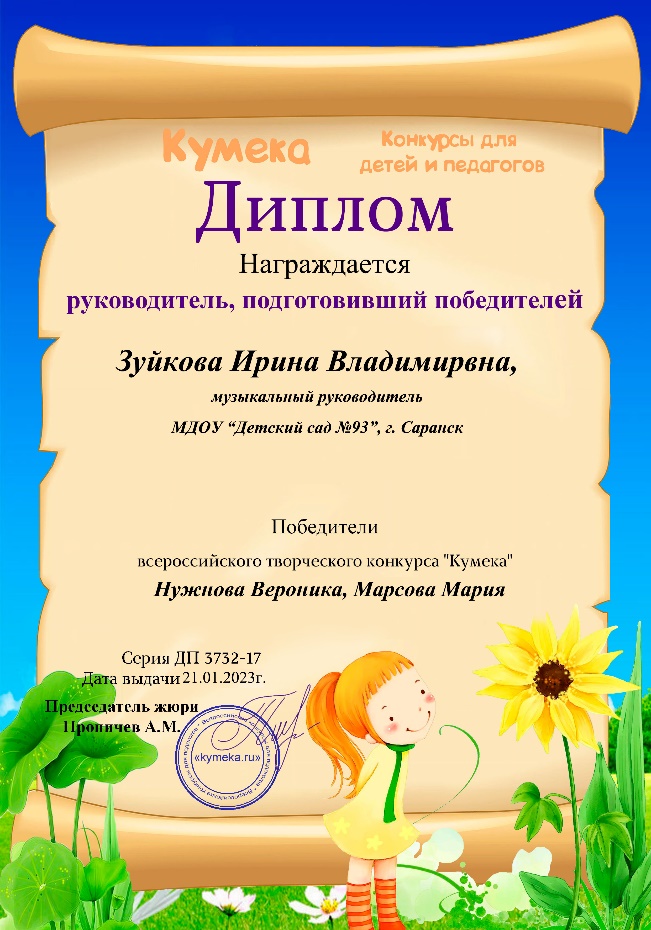 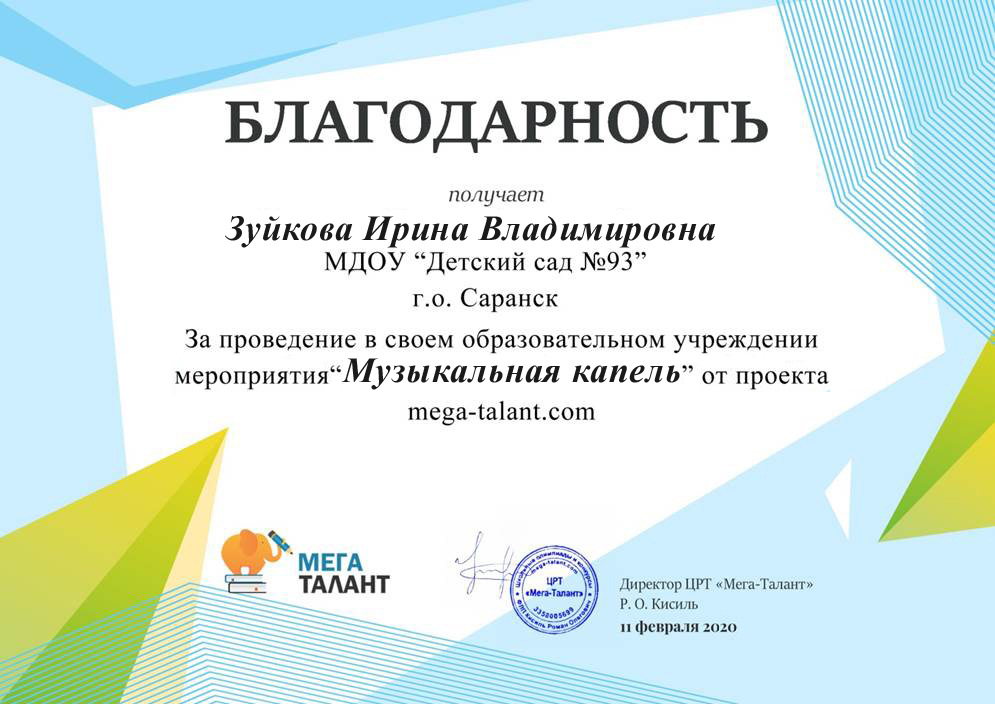 Спасибо за внимание